Innovasjonsstrategii vestregionen ?
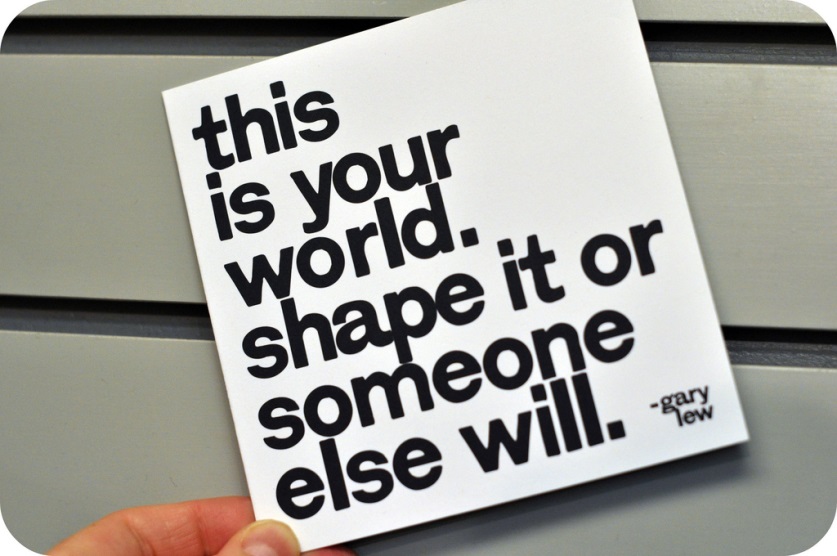 Vestregionen 2013
Nytt nasjonalt satsningsområde
Nye veier til fremtidens velferd
Kommunal og regional departementet 2013

For å oppnå en mer effektiv ressursbruk, tilby bedre og tryggere tjenester og møte fremtidens utfordringer :

Digitalisere offentlig sektor
Satse på innovasjon særlig i helse og omsorg
Fremme innovasjon i kommunesektoren
Øke innovasjonsevnen i offentlige anskaffelser
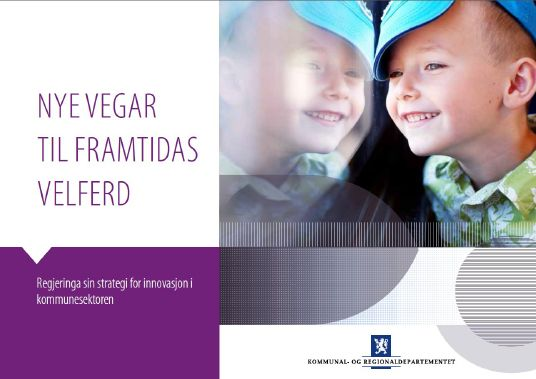 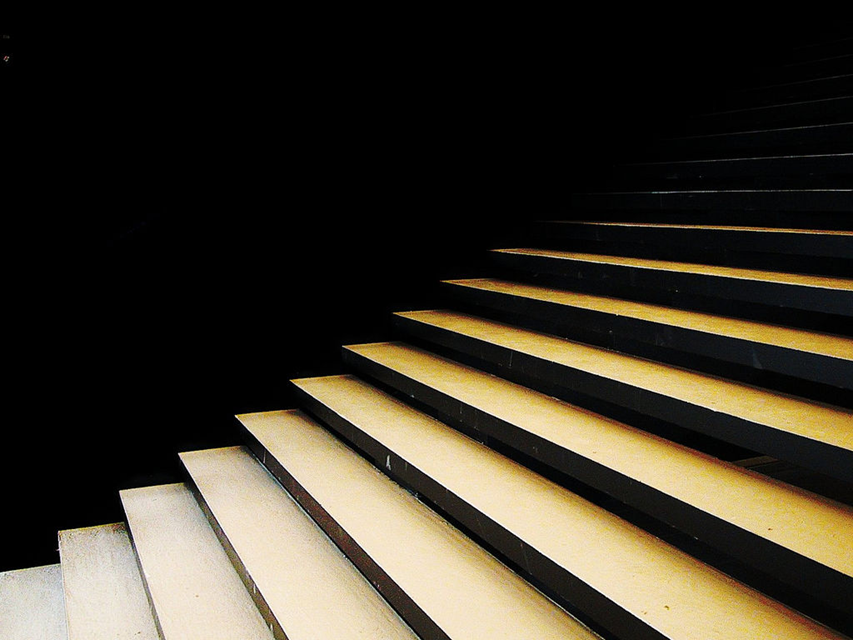 Innovasjonsledelse i kommunene
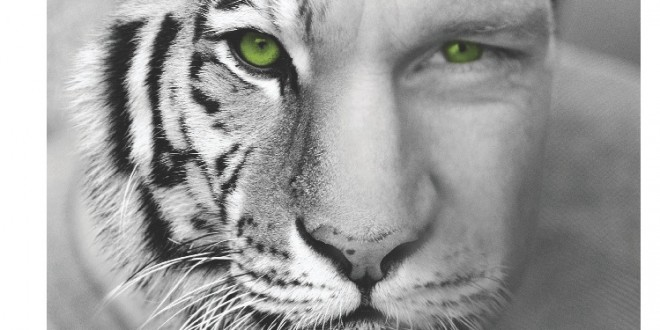 Innovasjon er å skape verdier på nye måter
[Speaker Notes: Vi er alle ledere i en politisk styrt organisasjon
Vi er til for våre innbyggere
Vår ansatte fortjener god ledelse

Derfor prioriterer vi å investere i ledelse og forventer avkastning.

Vi har etablert et kunnskapssenter og en lederskole

Ledelse er et spørsmål om hva du får til og hvordan du utfører rollen din.

Ledelse handler mye om de personlige egenskaper og evnen til selvledelse

Ledelse er verdibasert, åpenhet -  troverdighet - gjensidig respekt

Ledelse er målstyrt vi er opptatt av resultater

Ledelse er team, samhandling og relasjoner]
Samfunnsfloker ?
”Noen problemer er så komplekse at du må være utrolig smart og velinformert bare for å være i villrede” 
Fritt etter Laurence Peters
Slike problemer ble først beskrevet av Horst Rittel, og kalles «wicked problems» , eller «floker» på norsk
Innovasjonsmodell for Asker kommune
Innovasjonområde/-aktivitet
Innovasjoner som favner flere av  Asker kommunes tjenesteområder
Innovasjoner som i utgangs-punktet ligger innenfor ett av Asker kommunes tjeneste-områder
¨
Gevinst
Innovasjoner som krever samskaping på tvers av sektorer og bransjer
Kontinuerlige forbedringer innenfor ett av Asker kommunes tjenesteområder
Små steg/inkrementelle
Samfunnsfloker
«Innovasjons-
muskel"
Asker kommunes evne og kapasitet til å gjennomføre og oppnå gevinster av innovasjons-satsningen innenfor hvert av  innovasjonsområdene
Oppnådde gevinster av innovasjonssatsningen innenfor hvert av  innovasjonsområdene
Innovasjonsevne /-kapasitet
Kontinuerlig læring og forbedring
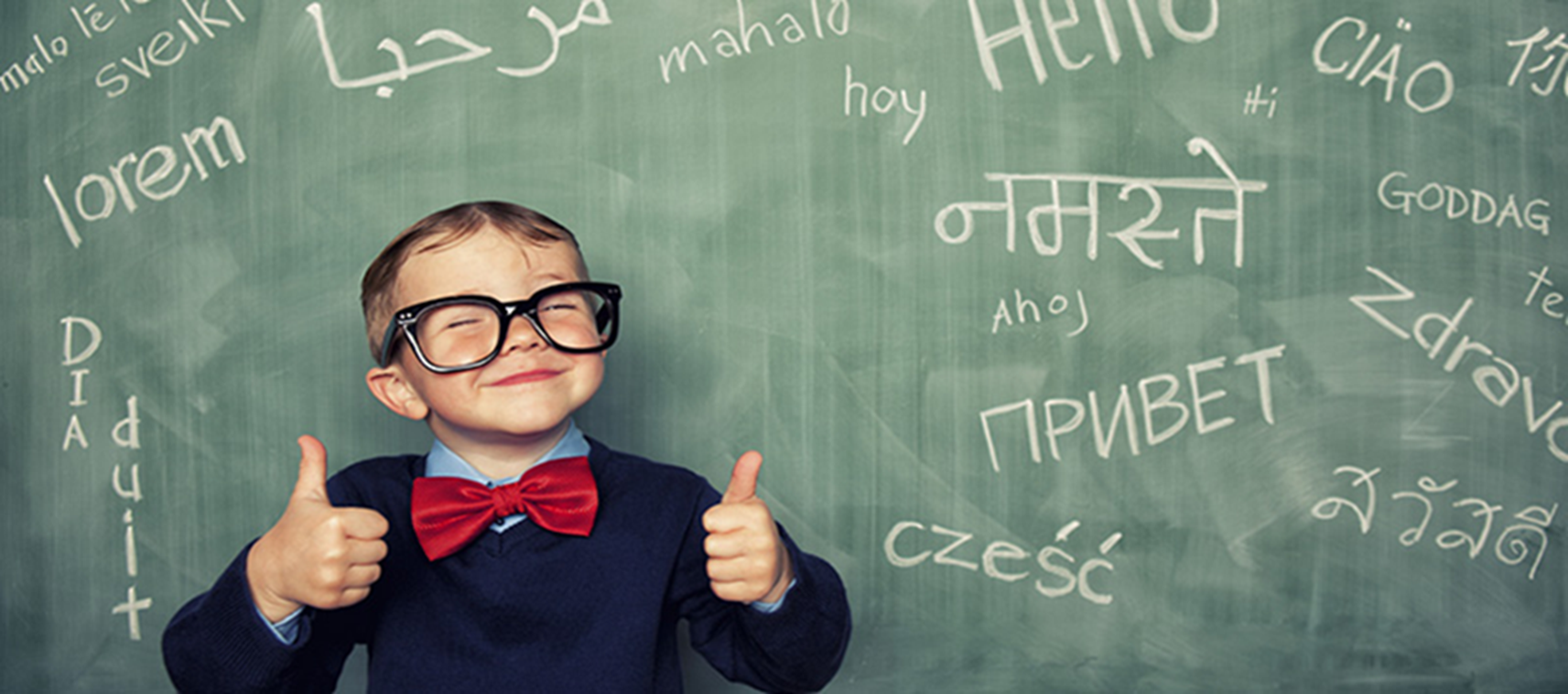